«Твоя безопасность в твоих руках»
Интелектуальная игра
Пожарная
безопасность
1
2
3
4
5
6
Улица – территория
опасности
1
2
3
4
5
6
Участники 
движения
1
2
3
4
5
6
Здоровый образ
жизни
1
2
3
4
5
6
Дорожные знаки
1
2
3
4
5
6
Пожарная безопасность
2
Как называется профессия людей, борющихся с огнем ?
пожарные
Пожарная безопасность
1
Как одеваются пожарные?
( Пожарные надевают брезентовый костюм. Он не горит не намокает. Голову от ударов защищает каска, на руках рукавицы, на ногах сапоги. Для работы в огне и дыму, пожарным необходим аппарат для дыхания).
Пожарная безопасность
Назовите произведения в которых упоминается о пожаре?
3
С.Я.Маршак «Кошкин дом», «Пожар».
Паустовский "Зайчи лапы»
"Путаница" Корней Чуковский
"Рассказ о неизвестном герое"
Пожарная безопасность
4
Почему без разрешения взрослых нельзя трогать печную заслонку?
В отсутствие взрослых нельзя подходить к печке и открывать печную дверцу. От выскочившего уголька может загореться дом
Пожарная безопасность
5
Почему в старые времена пожар мог уничтожить целый город ?
Раньше все дома строились из дерева, строили их близко друг к другу
Пожарная безопасность
Что вы станете делать, если увидели, что нижние этажи дома охвачены пламенем?
6
Нельзя пытаться выбежать из дома, если живешь на верхних этажах. Пройдя два – три этажа, можно отравиться продуктами горения
Улица – территория
опасности
1
Как называются узенькие и короткие улицы?
переулки
Улица – территория
опасности
2
По какой стороне тротуара должен идти пешеход?
по правой
Улица – территория
опасности
3
Как называется часть           улицы, которая принадлежит только пешеходам?
тротуар
Улица – территория
опасности
4
Как называются улицы,
   пересекающие целые районы?
проспекты
Улица – территория
опасности
5
С какого возраста детям разрешается ездить по дороге на велосипеде?
с 14 лет
Улица – территория
опасности
6
Как называется место,  где пересекаются две или несколько улиц?
перекрёсток
Участники движения
Спозаранку за окошком
    Стук и звон, и кутерьма.
    По прямым стальным дорожкам
    Ходят красные дома.
1
трамвай
Участники движения
Не летает, а жужжит-
    Жук по улице бежит,
    И горят в глазах жука
    Два блестящих огонька.
2
автомобиль
Участники движения
Удивительный вагон!
    Посудите сами:
    Рельсы в воздухе, а он
    Держит их руками.
3
троллейбус
Участники движения
4
Встало с краю улицы в длинном сапоге
    Чучело трёхглазое на одной ноге.
    Где машины движутся, где сошлись пути,
    Помогает улицу людям перейти.
светофор
Участники движения
5
Как называются люди, которые находятся на дороге, но не водят транспорт и не работают на ней?
пешеходы
Участники движения
Посмотри, силач какой:
    На ходу одной рукой
    Останавливать привык
    Пятитонный грузовик.
6
регулировщик
Здоровый образ
жизни
1
Правда ли, что зарядка-это источник здоровья?
да
Здоровый образ
жизни
Верно ли, что жевательная резинка сохраняет зубы?
2
нет
Здоровый образ
жизни
Правда ли, что ребенку достаточно спать 8 часов?
3
нет
Здоровый образ
жизни
Правда ли, что в России курение было запрещено Петром 1 из-за частых пожаров?
4
да
Здоровый образ
жизни
5
С какого возраста детям разрешено ездить на переднем сиденье автомобиля?
с 12 лет
Здоровый образ
жизни
6
Верно ли, что если зимой ходить без шапки, волосы будут закаливаться и выглядеть красиво?
нет, от мороза сосуды сужаются, нарушается кровоснабжение волос, они становятся ломкими, выпадают
Дорожные знаки
1
Какие два столовых прибора изображены на дорожном знаке «Пункт питания»?
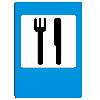 вилка и нож
Дорожные знаки
Что означает дорожный знак, широко известный под названием «кирпич»?
2
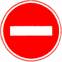 проезд запрещён
Дорожные знаки
На дорожном знаке том
    Человек идёт пешком.
    Полосатые дорожки
    Постелили нам под ножки
    Чтобы мы забот не знали
    И по ним вперёд шагали.
3
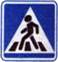 Пешеходный переход
Дорожные знаки
4
Что означает дорожный знак – 
Перечёркнутый музыкальный рожок?
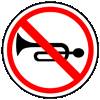 Подача звуковых 
сигналов запрещена
Дорожные знаки
Что запрещает дорожный знак, на котором изображены силуэты красного и чёрного автомобилей?
5
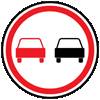 обгон
Дорожные знаки
6
Как называется предупреждающий знак с изображением лося?
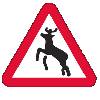 дикие животные
МОЛОДЦЫ!!!